研究タイトル〇〇〇〇〇〇〇〇

 北大　太郎（○○研究所 ○○研究室）, 部局 梅子（○○研究院 ○○教室）
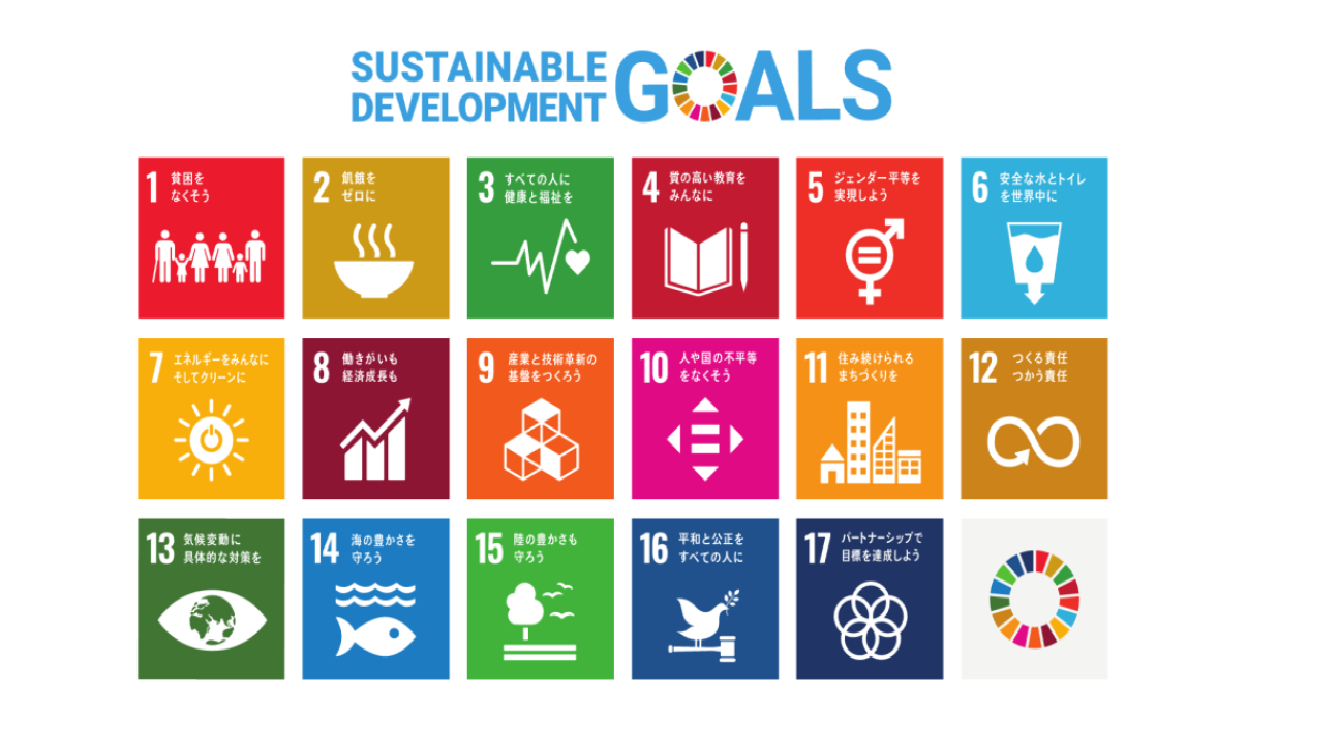 出典：外務省ホームページ (https://www.mofa.go.jp/mofaj/gaiko/oda/sdgs/index.html）
自分の研究が貢献できると思う項目に〇をつける